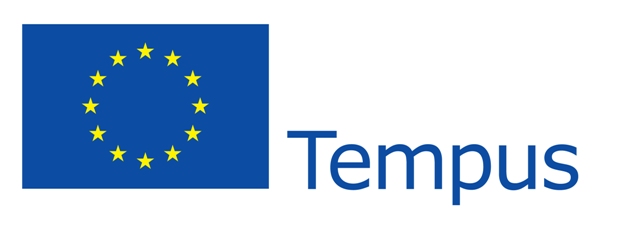 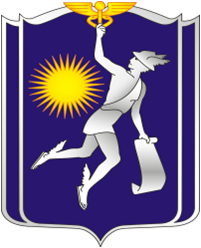 Strategic Objective
To develop educational system of the University by means of studying of foreign best practice,  and attraction of additional financial resources for development of  HEI and research and educational process. 

Major tasks:
Modernization of University educational system in accordance with the principals of Bologna Declaration.
Development of the educational system for foreign citizens.
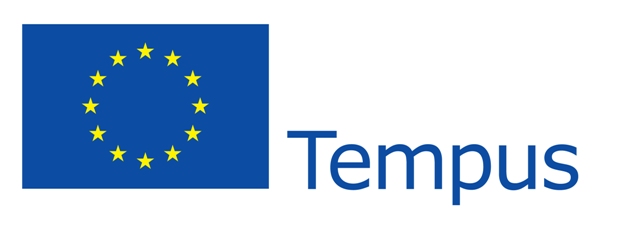 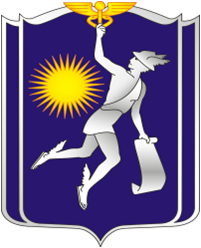 Priorities (programmes, projects e.t.c.):
Introduction of supplement to higher education diploma in accordance of pan-European model “Diploma Supplement”;
 conclusion of agreements with foreign Universities on implementation of higher education joint programmes and addition education of adults with he aim of getting diploma of appropriate areas and specialties.   
Expected Results: 
 Amplification of foreign students, studying in the University;
 Broadening of  University’s presence at the International market of educational services;
 Broadening of joint activities with foreign educational and research organizations and establishments.
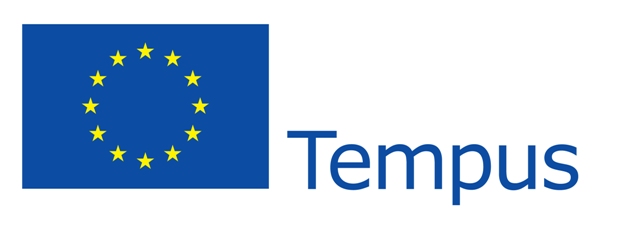 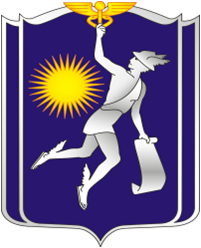 International cooperation in BTEU implements in accordance with Strategic Plan of University Development  for  2011-2020 on the following areas:
Development of effective and mutually advantageous ties with educational, scientific, cultural and other foreign establishments on the basis of multilateral work programmes and agreements on cooperation;  
Participation in international programmes and projects; 
Organization of international theoretical and practical conferences, symposiums, workshops, exhibitions ant other events;
Arrangement of conditions for study and trainings in foreign centers for teachers, staff, students and postgraduates;
Invitation and welcome of foreign specialists in BTEU  for  talking, seminars, consultations, methodical assistance for improvement of structure and contest of education;
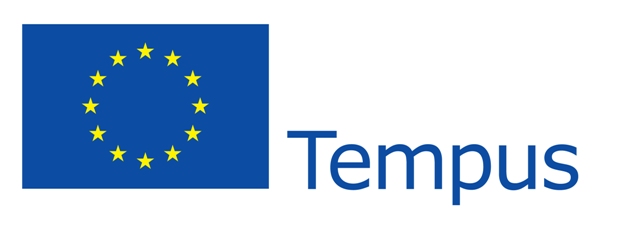 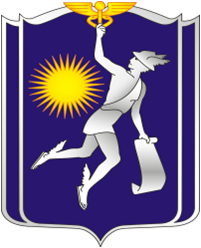 Adoption of modern methods and communication mediums with the aim of  acquisition, analysis, dissemination and  exchange of information;  
Providing opportunities for in-depth learning of foreign languages by staff, postgraduates and students;
Human resource development for foreign countries by contract basis and in accordance with interstate and inter-universities agreements;
Development of social and cultural relationships with foreign partners;
Promotion of international recognition of national educational standards and documents.
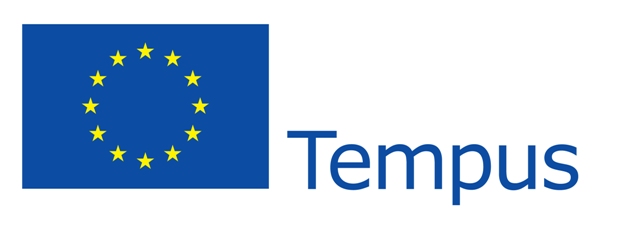 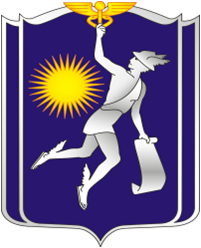 Foreground University work forms in the field of international cooperation:
Participation in scientific, cultural, educational programs and projects with foreign partners;
Participation in international conferences, workshops, symposiums,  round tables e.t.c. 
Human resource development for foreign countries; teaching of Russian language for foreign citizens with the aim of further education or business in Belarus;
Participation in international summer / winter schools.
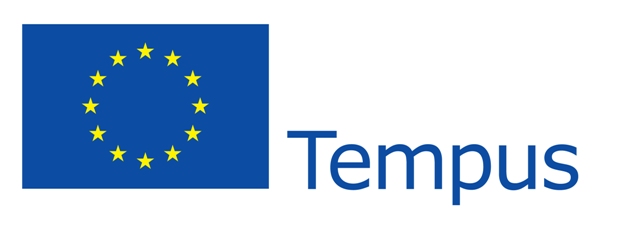 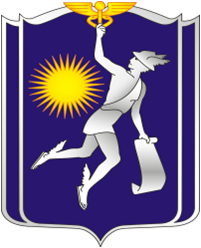 Prospective tasks of the University in the field  of international cooperation
Modernization of University’s educational system in accordance with principals of Bologna Declaration;
New markets development and export increasing of the educational services;
Implementation of the activities of the 2nd year of ICAEN project;
 Implementation of the activities of the 1st  year of project LaMANCHE – Leading and Managing Change in Higher Education;
Attraction of foreign students, undergraduates and postgraduates for participation in implementation of  international projects and programms (TEMPUS, ERASMUS MUNDUS e.t.c.).